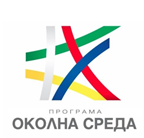 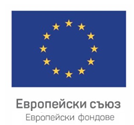 ПРОГРАМА 
ОКОЛНА СРЕДА 2021-2027

РАБОТЕН ПРОЕКТ, версия 3


Обществено обсъждане по реда на чл. 14 от ПМС № 142/2019 г.




София, 12 март 2021 г.
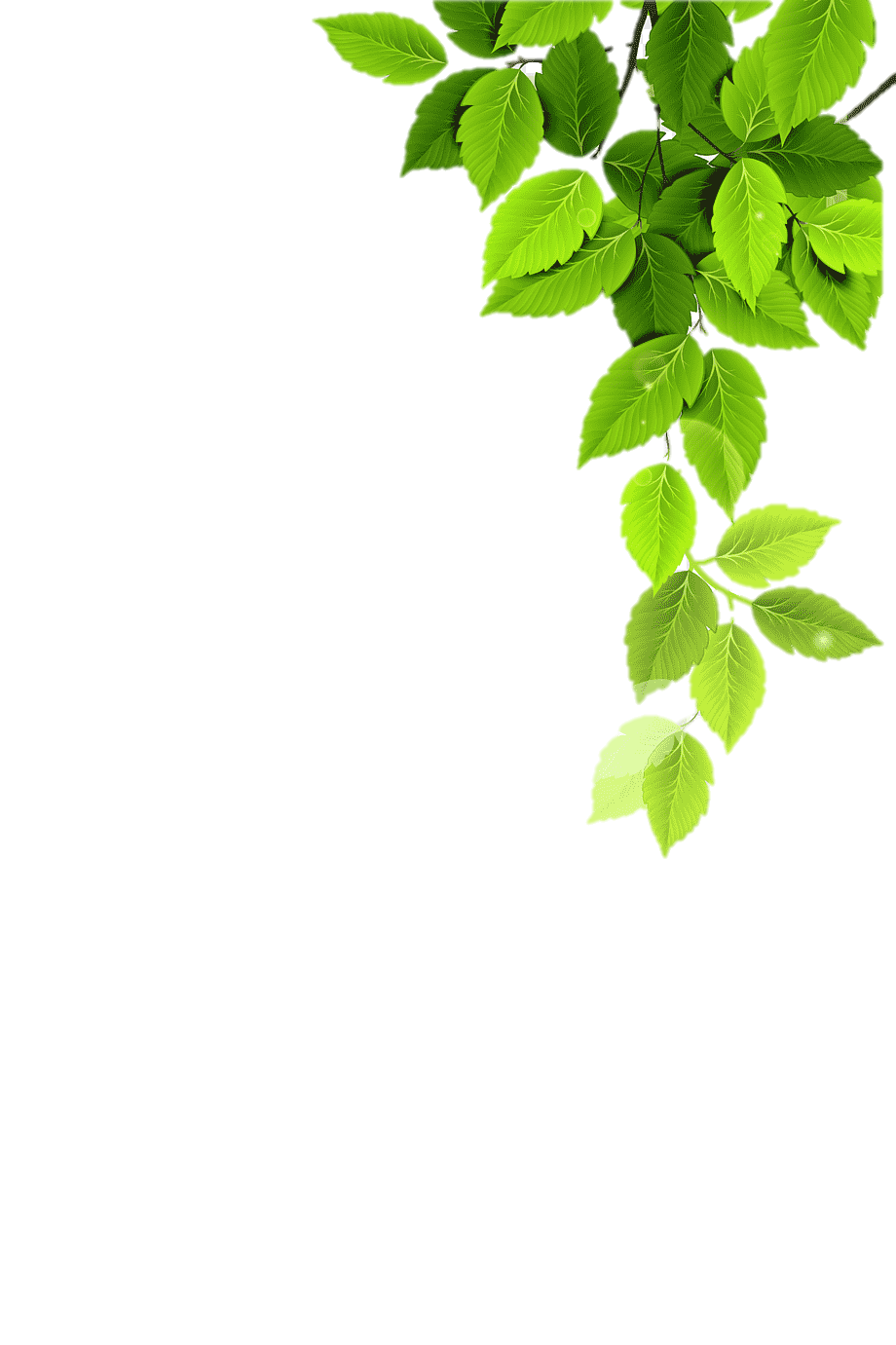 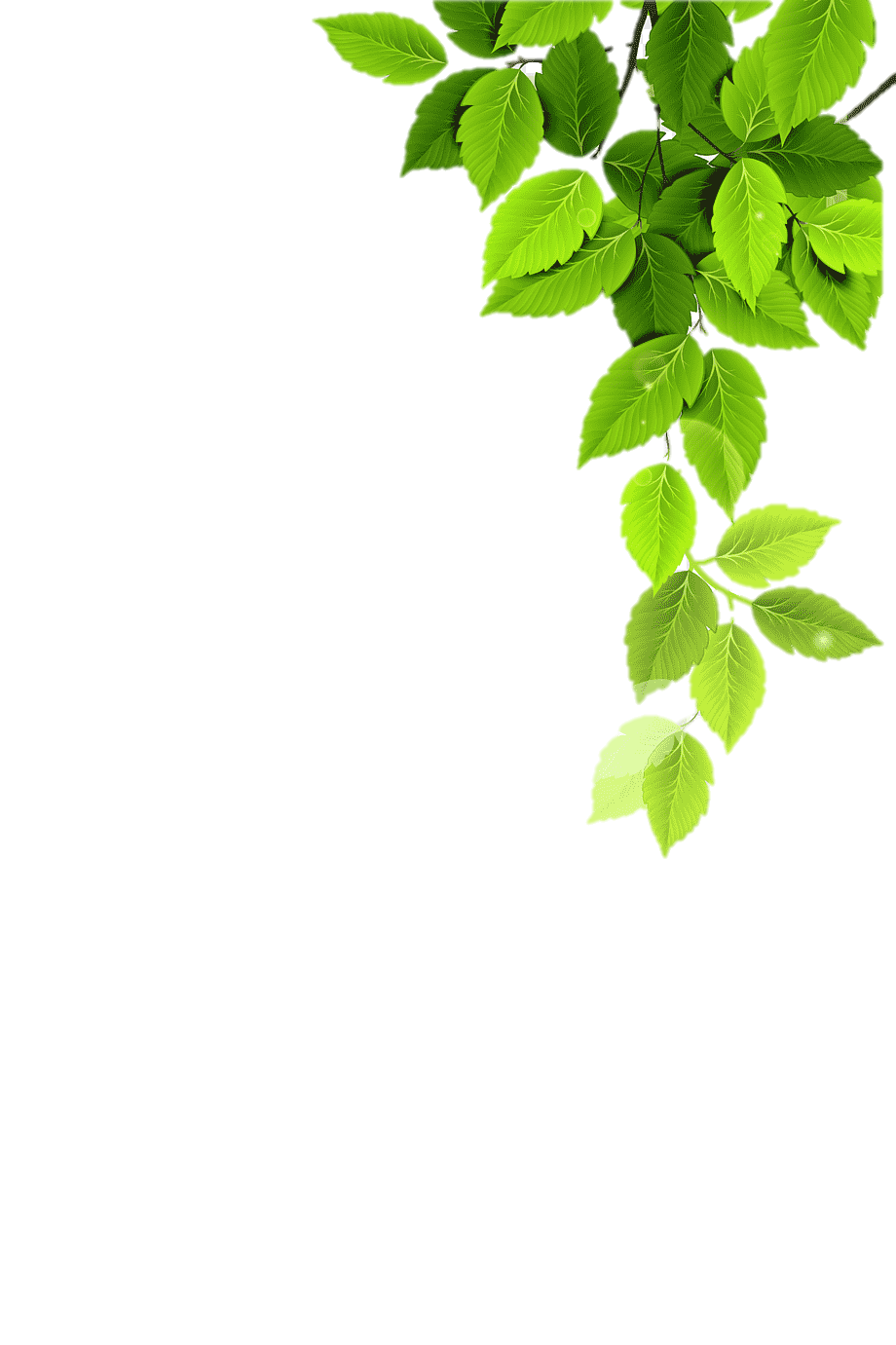 БАЗА ЗА РАЗРАБОТВАНЕ НА ПРОЕКТА
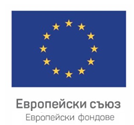 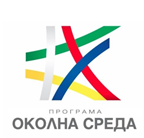 Доклад за България за 2019 г. – преглед относно предотвратяването и коригирането на макроикономическите дисбаланси, Приложение Г; 
Препоръка на Съвета относно Националната програма за реформи на България за 2019 г. и съдържаща становище относно Конвергентната програма на България за 2019 г.; 
Преглед на изпълнението на политиките на ЕС в областта на околната среда от 2019 г. – Доклад за България (EIR); 
Анализ на социално-икономическото развитие на България 2007-2017 г. за определяне на националните приоритети за периода 2021-2027 г.;
Национални и европейски стратегически документи в сектор „околна среда“;
Проект на Споразумение за партньорство за програмен 
период 2021-2027 г.
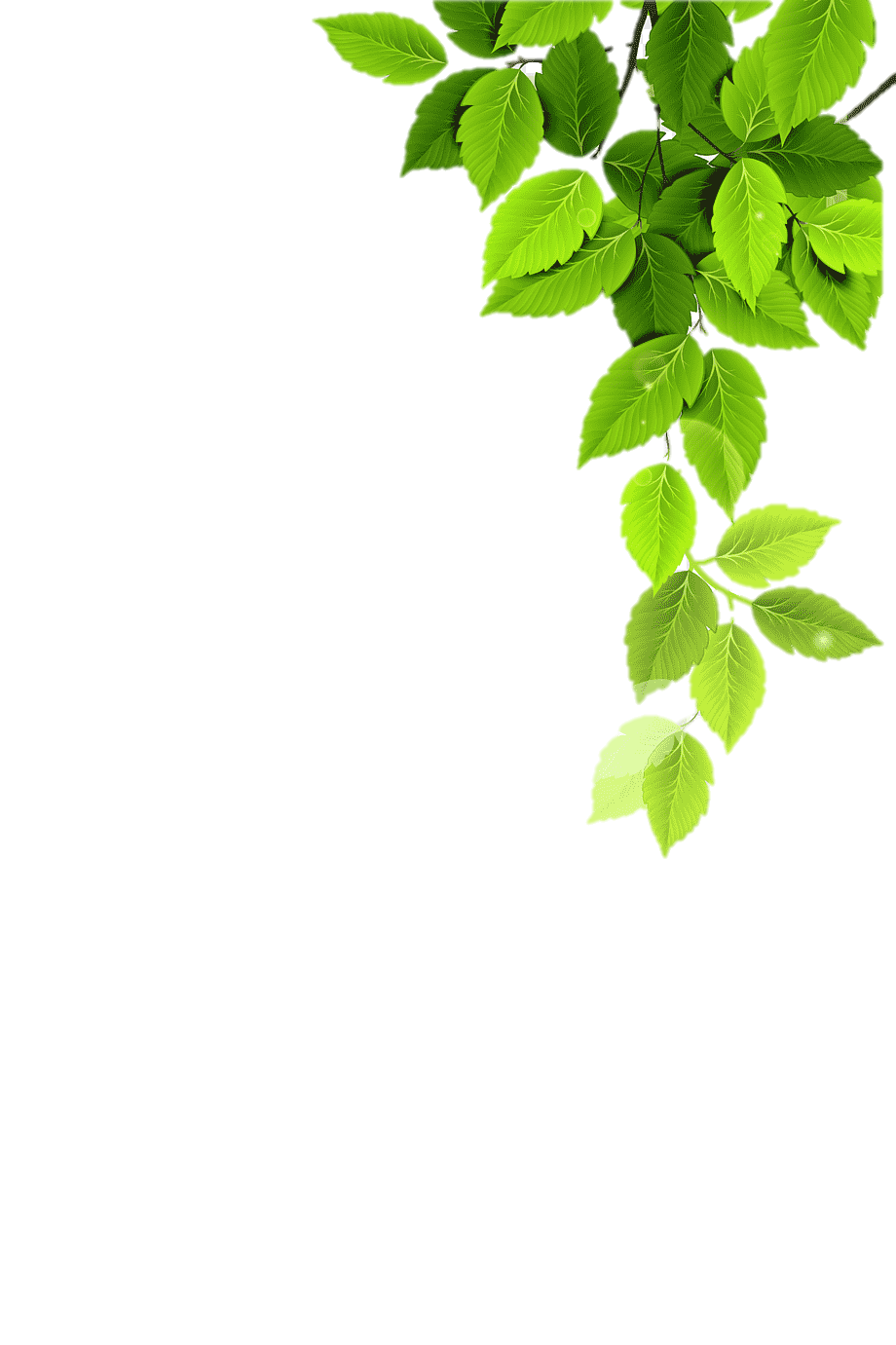 НАЦИОНАЛНО ЗАКОНОДАТЕЛСТВО
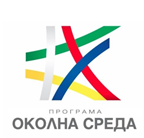 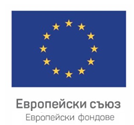 ПМС № 142 от 7 юни 2019 г. за разработване на стратегическите и програмните документи на Република България за управление на средствата от фондовете на ЕС за програмния период 2021 – 2027 г.;
РМС № 196 от 11 април 2019 г. за одобряване на Анализ на социално-икономическото развитие на България 2007-2017 г. за определяне на националните приоритети за периода 2021-2027 г., изменено с РМС № 495/21.07.2020 г.;
РМС № 335 от 7 юни 2019 г. за одобряване на индикативно финансово разпределение на средствата от ЕСФ+, ЕФРР и КФ за програмен период 2021-2027 г. по цели на политиката и програми, изменено с РМС № 496/21.07.2020 г.;
РМС № 712 от 6 октомври 2020 година за определяне на структурите, отговорни за управлението, контрола, отчетността, координацията и одита на програмите, съфинансирани от ЕФРР, ЕСФ+, КФ, ЕФМДРА, ФСП, ЕФГЗ, ЕЗФРСР, фонд ВС, фонд УМ и ИФПУГВ като част от ФИУГ за програмен период 2021-2027 г., и програмите за сътрудничество, в които Република България участва за програмен период 2021–2027 г.
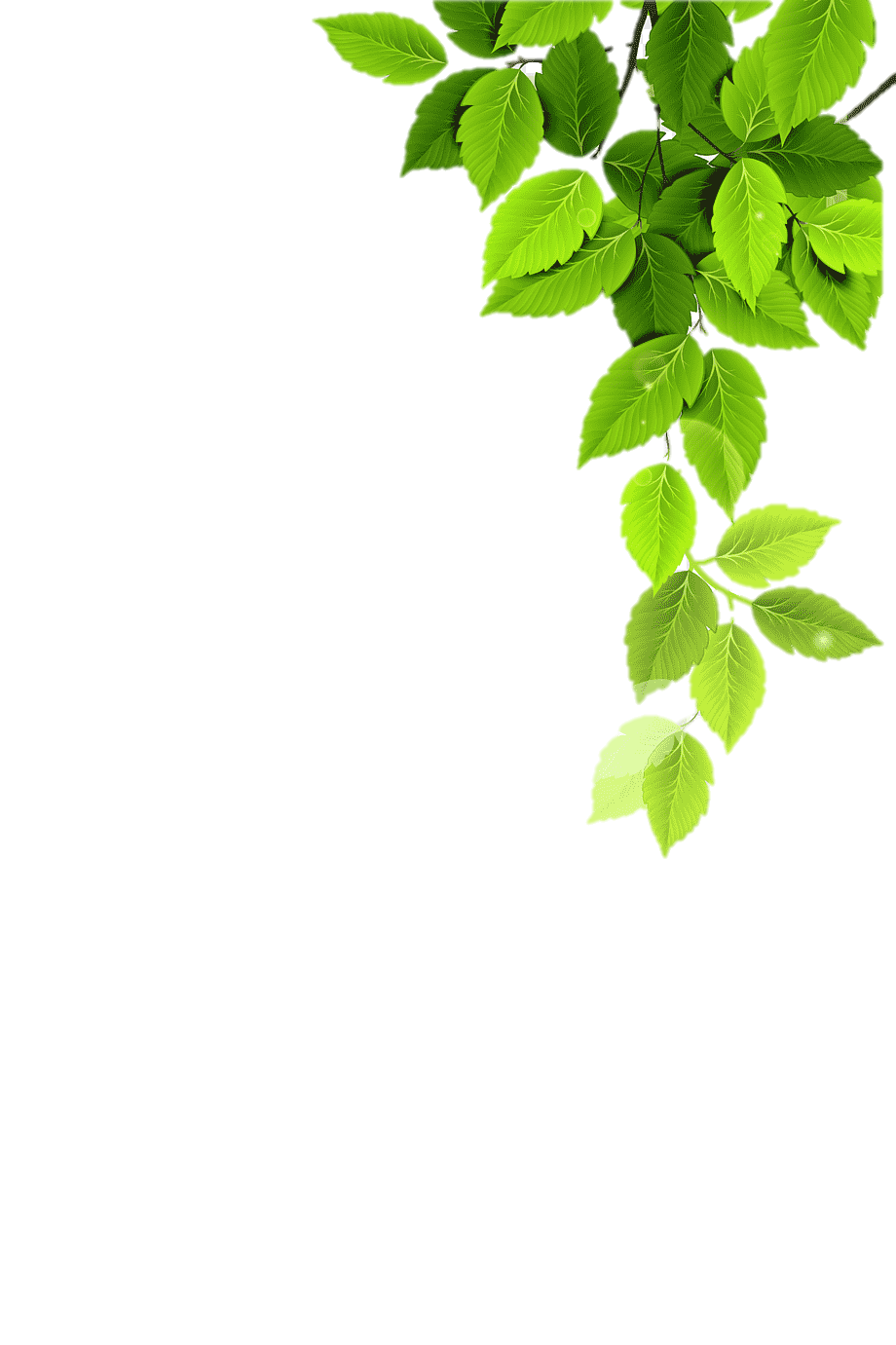 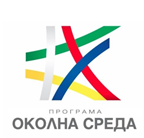 РАБОТНИ ГРУПИ ЗА ИЗГОТВЯНЕ 
НА ПРОЕКТА
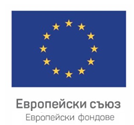 ВВРГ по Заповед на министъра на околната среда и водите от 22.08.2019 г. – представители на специализираните дирекции на МОСВ, отговорни за формиране политиките на министерството (на основание чл. 7, ал. 1 от ПМС № 142/2019 г.) – разработване на необходимите документи за изготвяне на проект на Програма, версия 1.

ТРГ по Заповед на министъра на околната среда и водите от 17.12.2019 г. – съгласно чл. 7, ал. 6 от ПМС № 142/2019 г., съгласувано със заместник министър-председателя по европейските фондове – разработване на Програмата за околна среда 2021-2027 г.
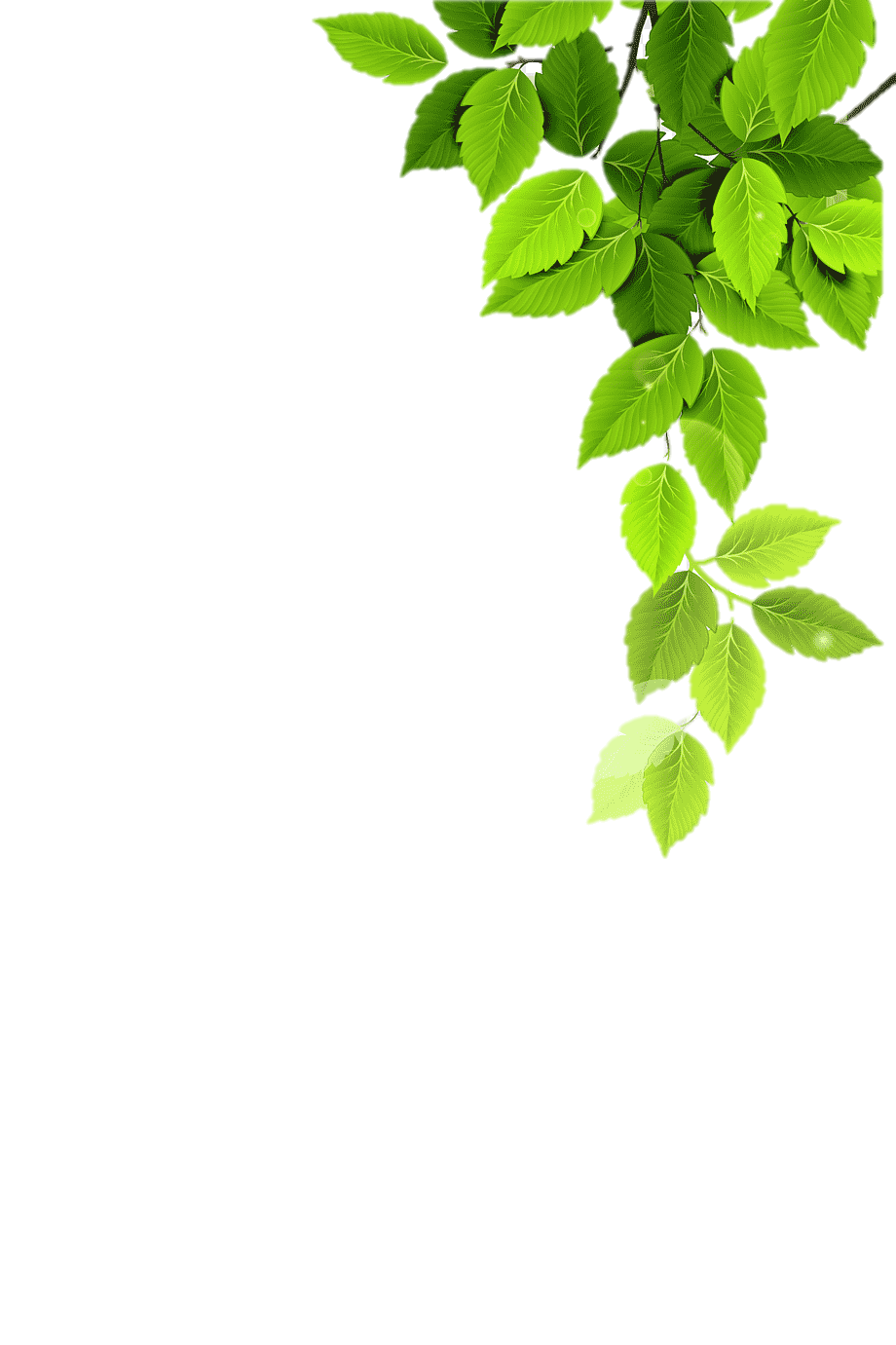 [Speaker Notes: ВВРГ
1. Разработване на аналитични документи.
2. Предизвикателства, свързани с икономическите, социалните и териториалните различия; пазарна неефективност и инвестиционни потребности; предизвикателства съгласно препоръките на Съюза за България; предизвикателства в административния капацитет; научени уроци.
3. Обосновка на цел на политиката, приоритети, специфични цели и форми на подпомагане.
	
ТРГ
1. отговаря за изготвянето на проекта на съответната програма или програми;
2. внася чрез ръководителя на водещото ведомство или оправомощено от него лице, или чрез ръководителя на първостепенния разпоредител с бюджетни средства, в чиято структура е водещото ведомство, приоритетите на съответната програма за разглеждане от СКУСЕС;
3. анализира приоритетите на България и секторните стратегии в областта на съответната програма и при необходимост изготвя мотивирано предложение до СКУСЕС за включване на допълнителни приоритети и мерки в програмата;
4. осигурява съответствието на програмата с принципите на партньорство и многостепенно управление, както и с приложимото европейско и национално законодателство;
5. следи за изпълнението на тематичните отключващи условия в съответните сектори и предоставя информация за напредъка в изпълнението им на работната група по чл. 3, ал. 1;
6. осъществява мониторинг на промените в европейското законодателство, като отразява необходимите промени и актуализира проекта на програма;
7. внася чрез ръководителя на водещото ведомство или оправомощено от него лице, или чрез ръководителя на първостепенния разпоредител с бюджетни средства, в чиято структура е водещото ведомство, проекта на програма за разглеждане от СКУСЕС;
8. изпълнява и други задачи, възложени ѝ със съответната заповед по чл. 7, ал. 6.]
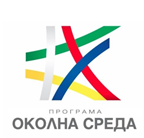 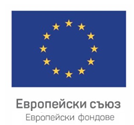 ФИНАНСОВО РАЗПРЕДЕЛЕНИЕ                                               (млн. евро)
ВОДИ
726
ТЕХНИЧЕСКА ПОМОЩ
54
ОТПАДЪЦИ
230
ПОС
1 926
ВЪЗДУХ
520
БИОЛОГИЧНО РАЗНО-ОБРАЗИЕ
117
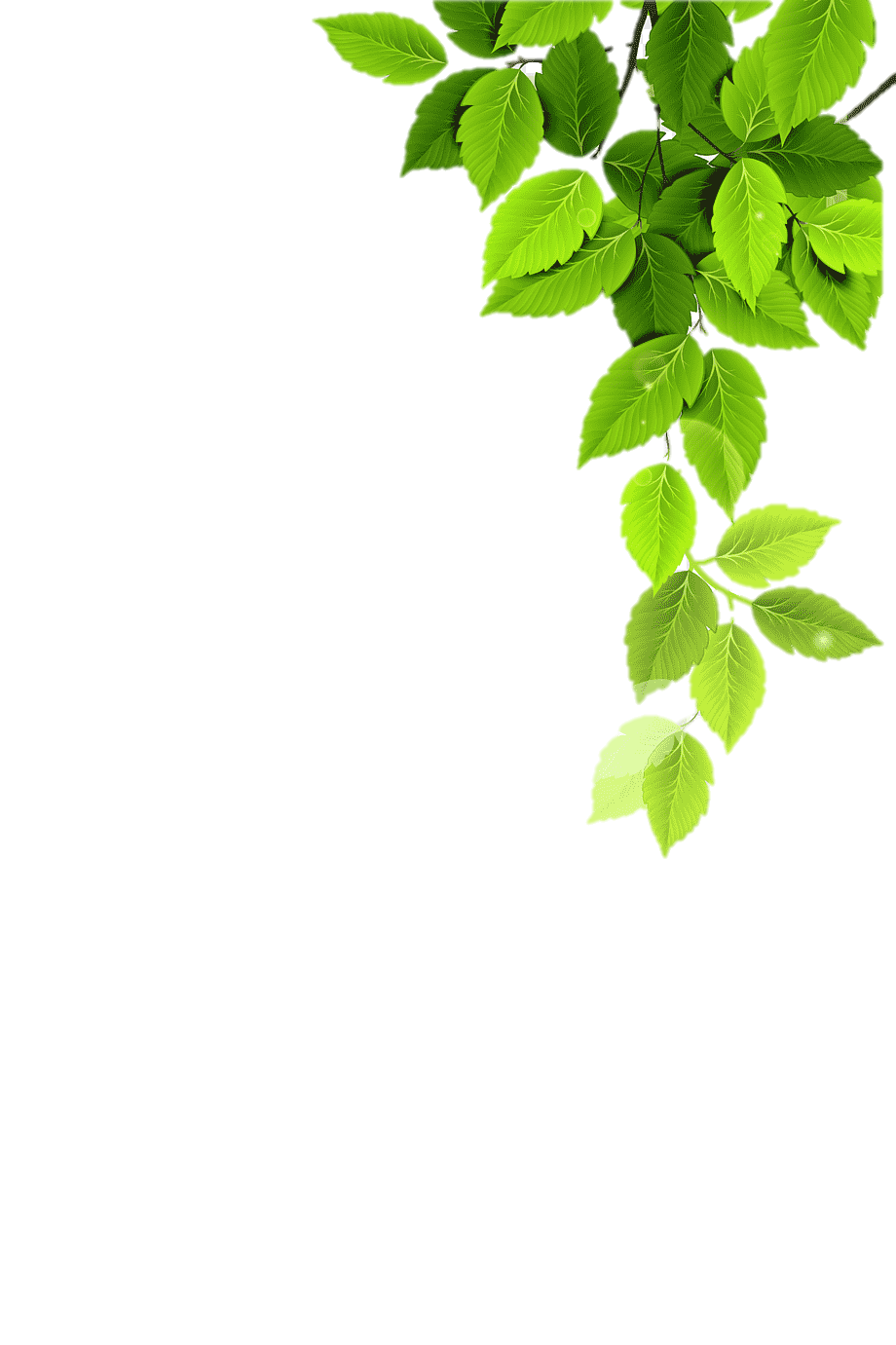 РИСК ОТ ИЗМЕНЕНИЕ НА КЛИМАТА
279
ПРИОРИТЕТ 1 „ВОДИ“
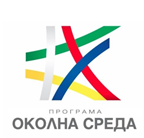 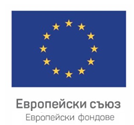 Инфраструктура за събиране, отвеждане и пречистване на отпадъчни води за постигане на съответствие с Директива 91/271/ЕИО; 
Инфраструктура водоснабдяване за постигане на съответствие с Директива 98/83/ЕО с принос към намаляване на загубите на вода по водопреносната мрежа; 
Разработване на РПИП за бъдещо финансиране за новоконсолидирани райони;
Стратегически, програмни и планови документи в сектор „Води“ и за отрасъл „ВиК“, вкл. ПУРБ;
Засилване капацитета за планиране, управление и изпълнение на задълженията в сектор „Води“ и отрасъл ВиК;
Други мерки от ПУРБ за подобряване на състоянието на водите 
и постигане на целите на РДВ, мерки, свързани с качеството
на водите за питейно-битово водоснабдяване;
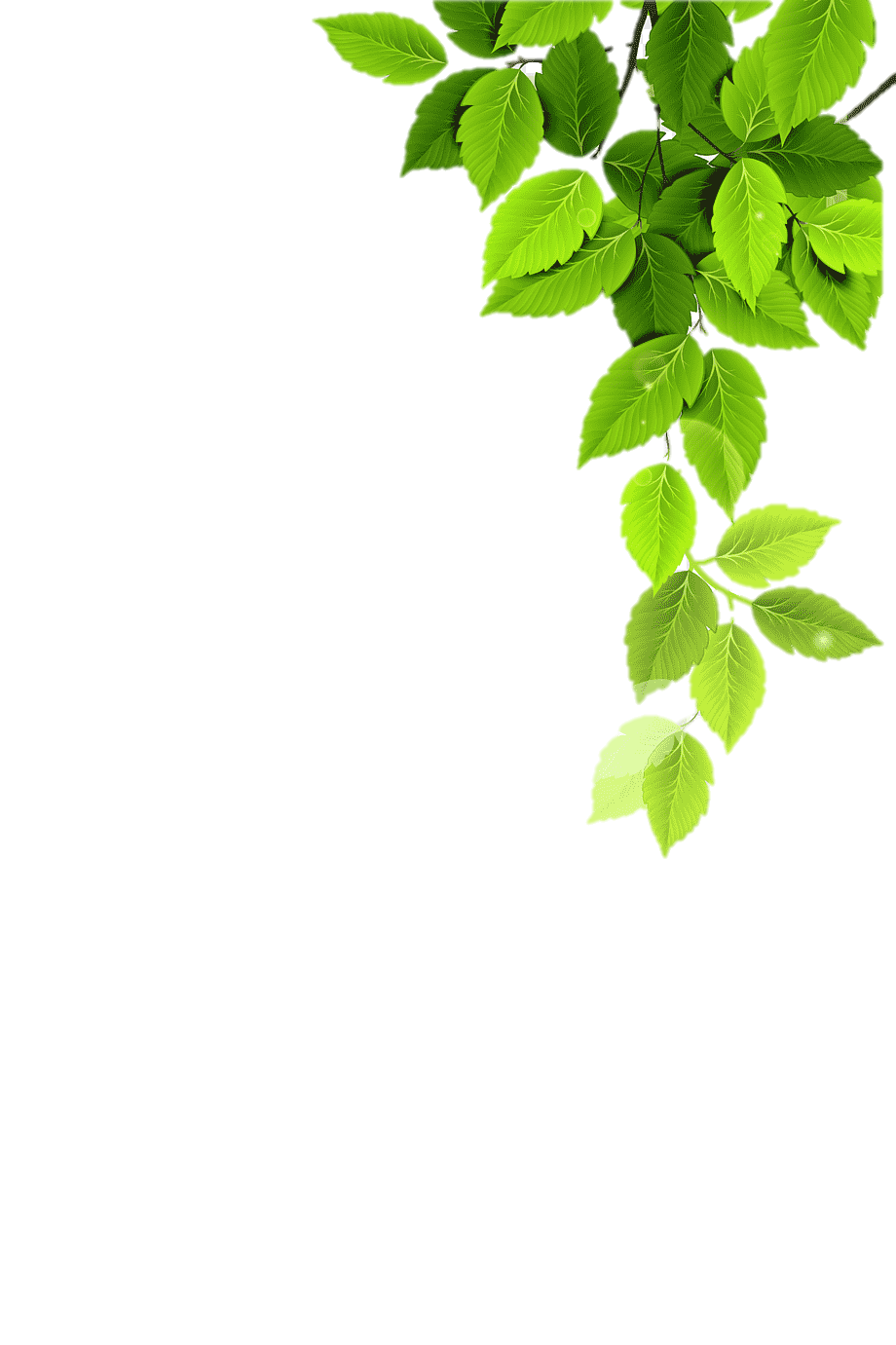 ПРИОРИТЕТ 2 „ОТПАДЪЦИ“
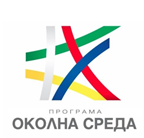 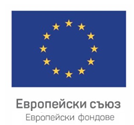 Развитие/надграждане на инфраструктурата, свързана с управлението на битовите отпадъци на регионално ниво на управление на отпадъците за постигане на целите за 2030 г. за рециклиране на отпадъците и депониране на отпадъци;
Мерки за предотвратяване образуването на битови отпадъци;
Мерки за изграждане на центрове за подготовка за повторна употреба и поправка;
Мерки за рециклиране на отпадъците – допустими в комбинация и с разделно събиране и предварително третиране; 
Повишаване на осведомеността, информационни и 
разяснителни кампании.
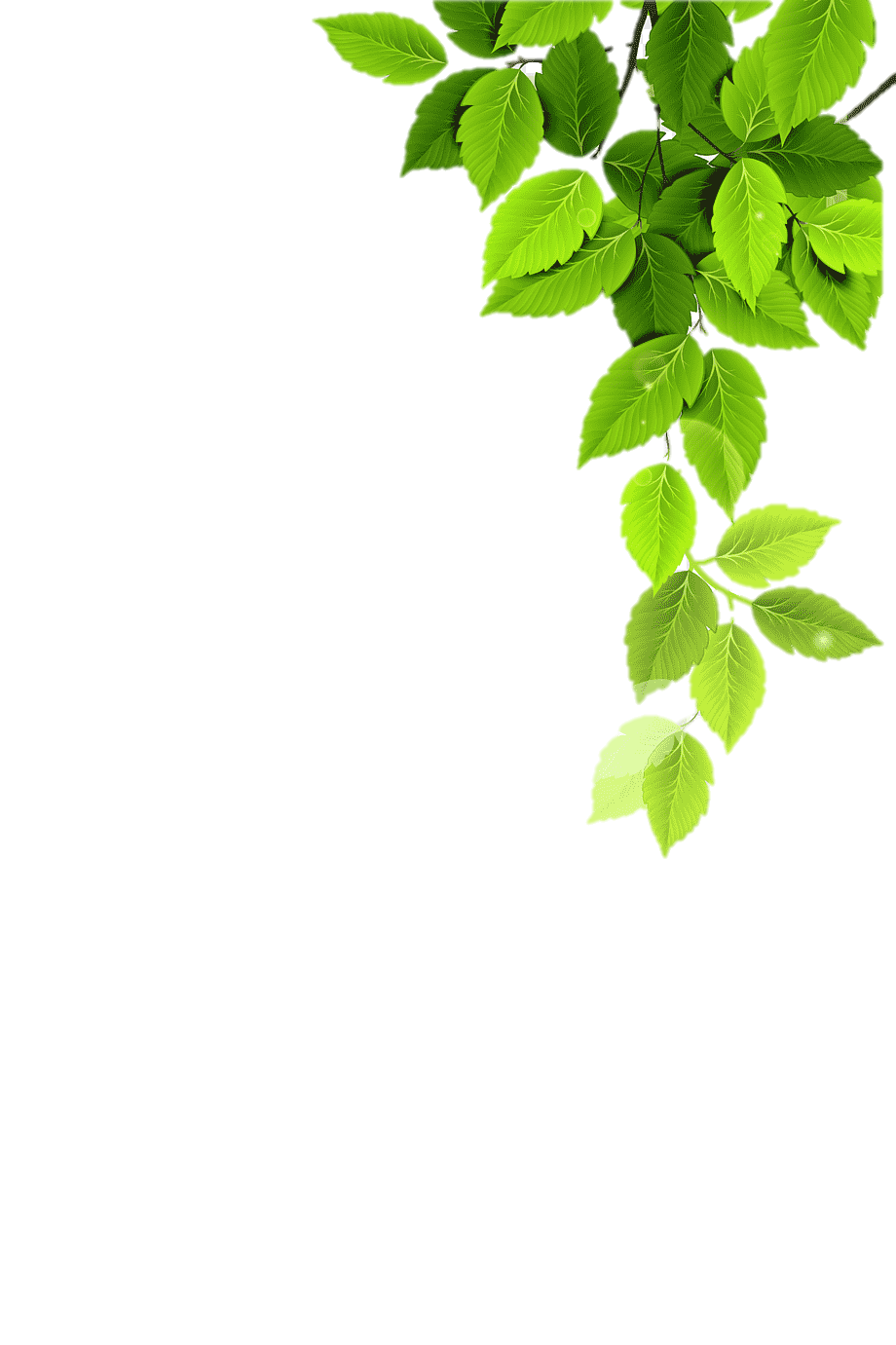 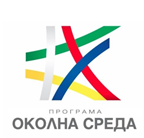 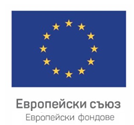 ПРИОРИТЕТ 3 „БИОЛОГИЧНО РАЗНООБРАЗИЕ“
Мерки, свързани с развитие на мрежата Натура 2000 – разработване на териториални планове за управление на защитени зони;
Мерки, насочени към подобряване природозащитното състояние на природни местообитания и видове, предмет на опазване в мрежата Натура 2000;
Мерки за опазване/възстановяване на екосистемите и присъщото им биологичното разнообразие извън Натура 2000.
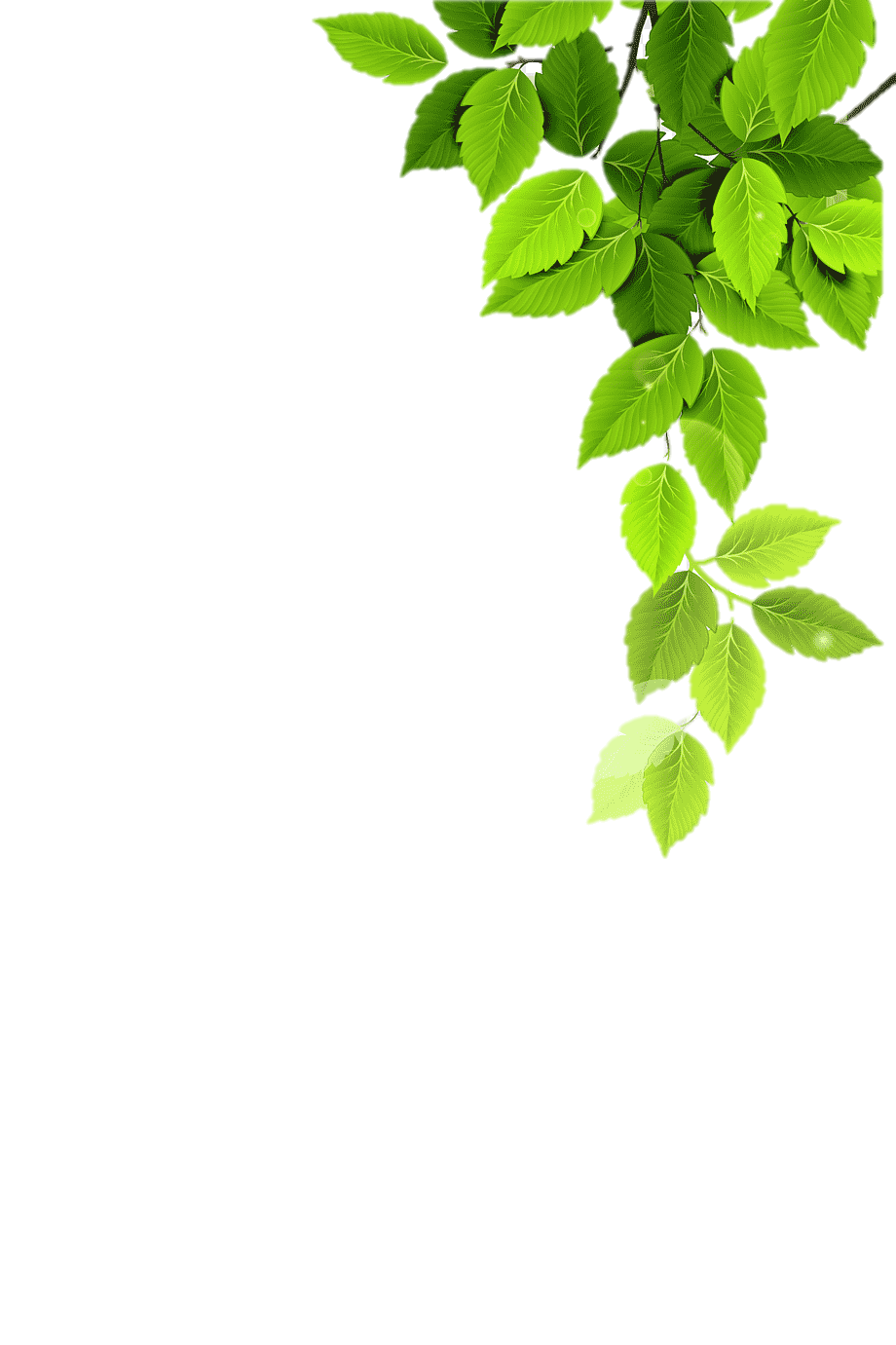 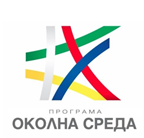 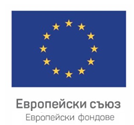 ПРИОРИТЕТ 4 „РИСК И ИЗМЕНЕНИЕ НА КЛИМАТА“
Превенция и управление на риска от наводнения и засушаване (приоритет на изпълнението на мерките, идентифицирани в ПУРН).
Превенция и защита при процеси, свързани с движение на земни маси.
Повишаване готовността на населението и на капацитета на силите за реагиране при наводнения, пожари и земетресения.
Системи за предупреждение, наблюдение, докладване; прогнозиране и сигнализиране; цифрови модели, анализи, прогнози във връзка с климатичните изменения.
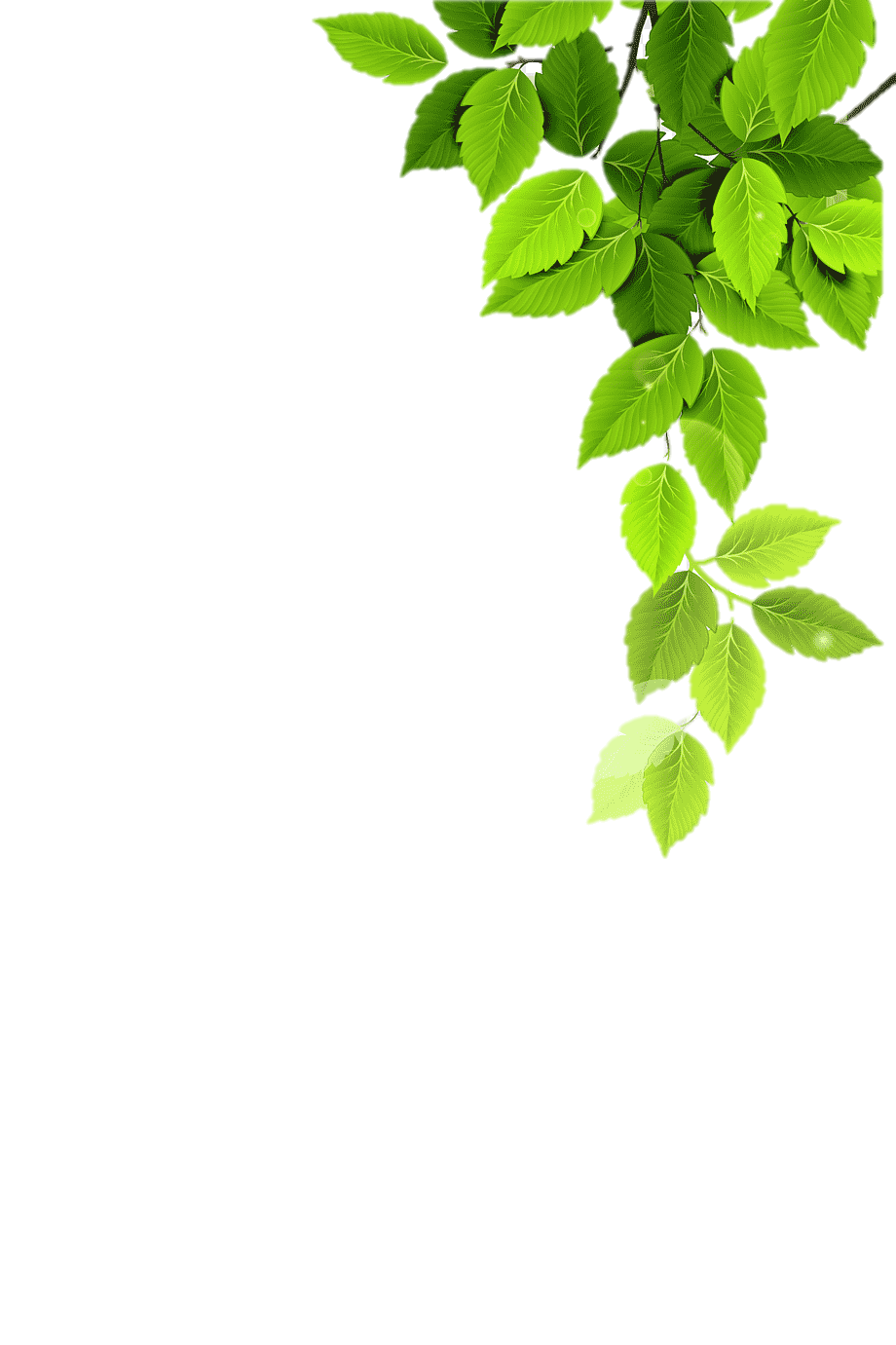 ПРИОРИТЕТ 5 „ВЪЗДУХ“
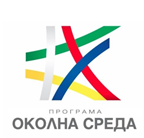 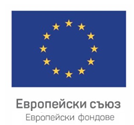 Намаляване замърсяването от битовото отопление – поетапна подмяна на отоплителни уреди на твърдо гориво;
Намаляване замърсяването от транспорта – поетапно премахване на използването на лични превозни средства с високи емисии чрез насърчаване на електромобилността; въвеждане на зони с ниски емисии;
Намаляване замърсяването от вторично разпрашаване – зелена инфраструктура в градските зони; машини за почистване на улици и др.;
Обучителни и информационно-образователни мерки.
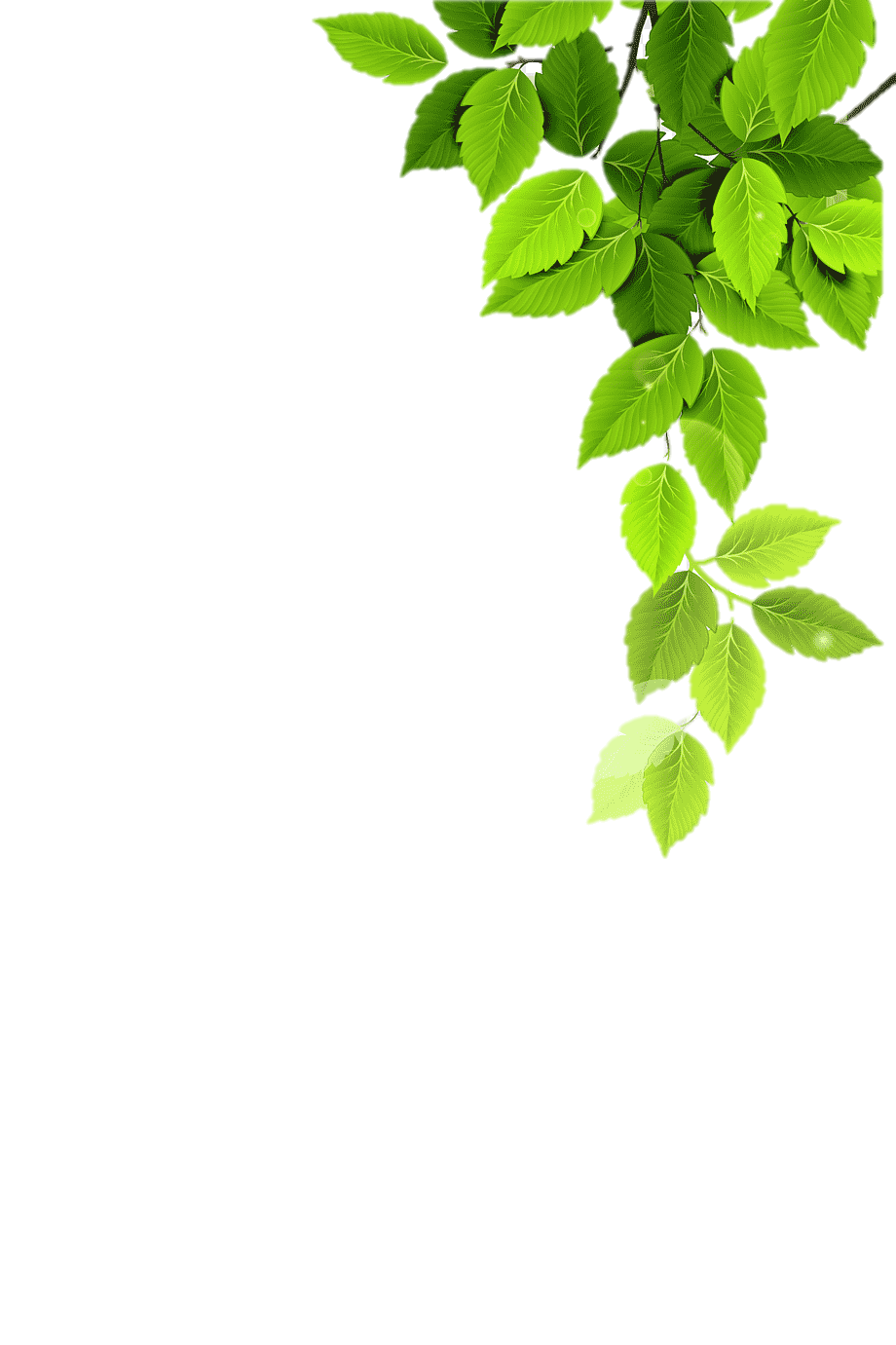 ДЕЙНОСТИ ПО ПРОГРАМИРАНЕТО
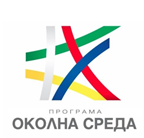 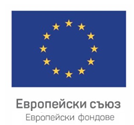 Работен вариант на програмата, версия 1 – ТРГ 09.01.2020 г.
Изпратен към ЕК на 31 март 2020 г.
Получени коментари от ЕК – май 2020 г., отразени във версия 2.
Работен вариант на програмата, версия 2 – ТРГ 23.09-07.10.2020 г.
Изпратен към ЕК на 20 октомври 2020 г.
Получени коментари от ЕК – декември 2020 г., отразени във версия 3.
Работен вариант на програма, версия 3 – ТРГ 14.01-28.01.2021 г.
Изпратен към ЕК на 29 януари 2021 г.
Програмата е обявена за обществено обсъждане по смисъла 
на чл. 14 от ПМС № 142 от 7 юни 2019 г.
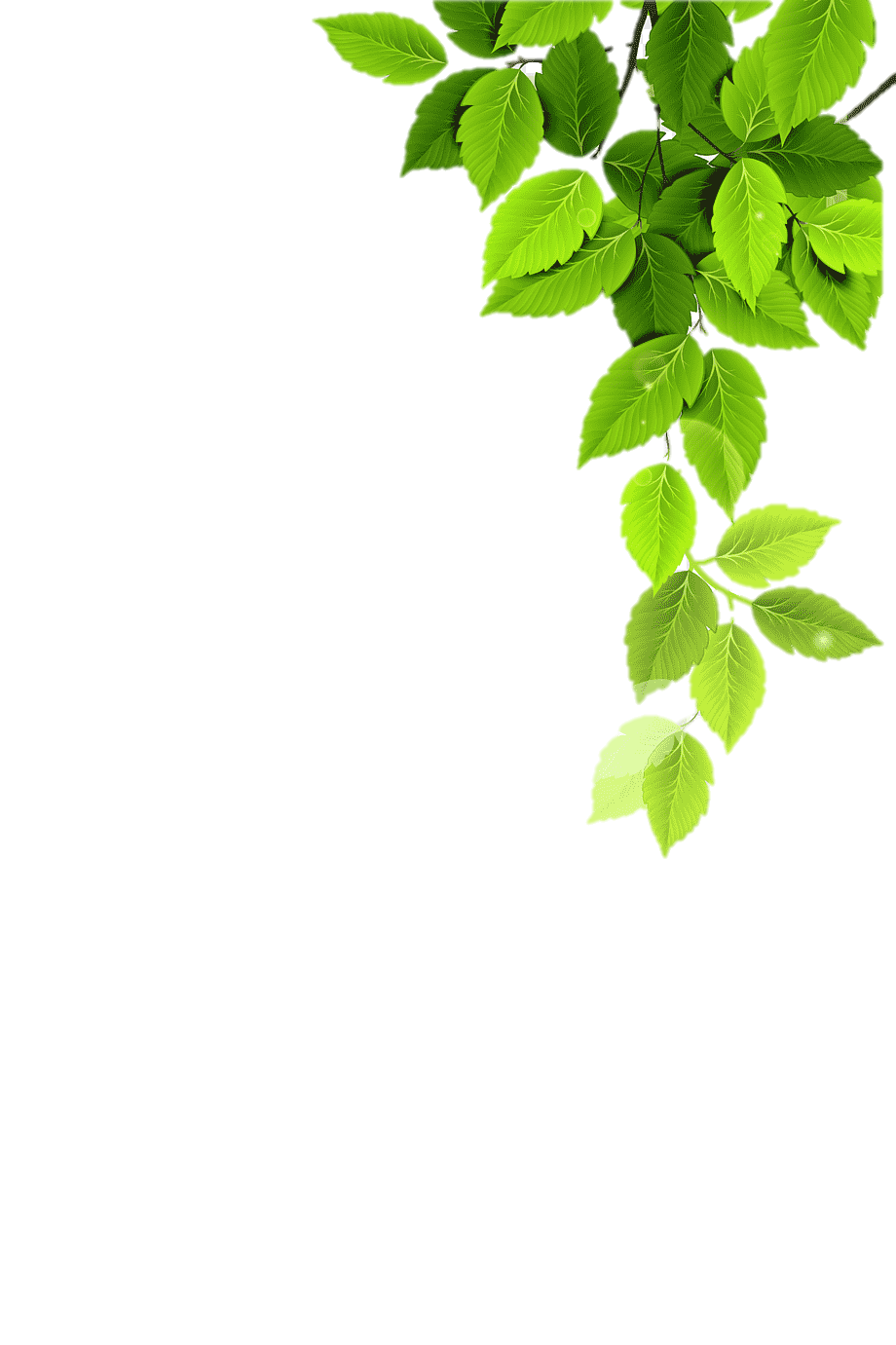 ЕКОЛОГИЧНА ОЦЕНКА
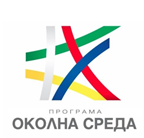 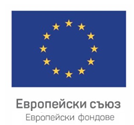 Изготвянето на Доклад за ЕО е възложено по реда на ЗОП на 30.6.2020 г.
Изпълнител: „П-ЮНАЙТЕД“ ЕООД
Изготвен ДЕО на ПОС 2021-2027 г. – септември 2020 г.
Консултации с обществеността, заинтересуваните органи и трети лица (съгл. чл. 20 от Наредбата за ЕО) – 18.09-19.10.2020 г.
Становище на Компетентния орган - 23.11.2020 г. Отразени препоръки, активна кореспонденция за прецизиране на текстовете. 
Повторни консултации по Наредбата за ЕО – 09.02-11.03.2021 г. поради промени в Програмата в резултат от коментари на ЕК и проведени консултации в рамките на технически срещи (отразени в Доклада за ЕО).
Предстои преработване на ДЕО съгл. коментари на Компетентния 
орган (МОСВ) и на ЕК до окончателното одобряване на 
ПОС 2021-2027 г.
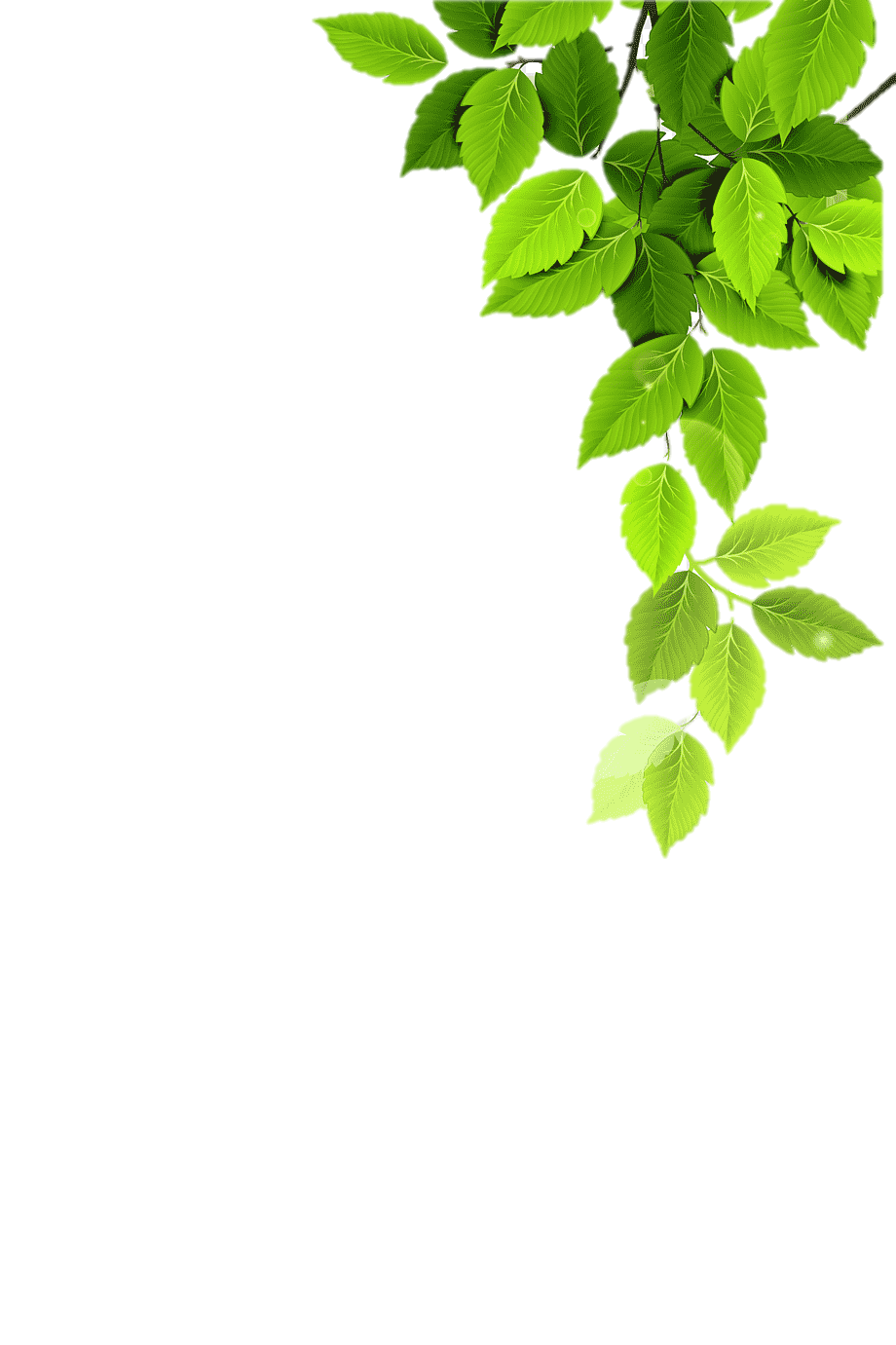 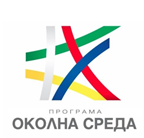 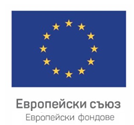 БЛАГОДАРЯ ЗА ВНИМАНИЕТО!
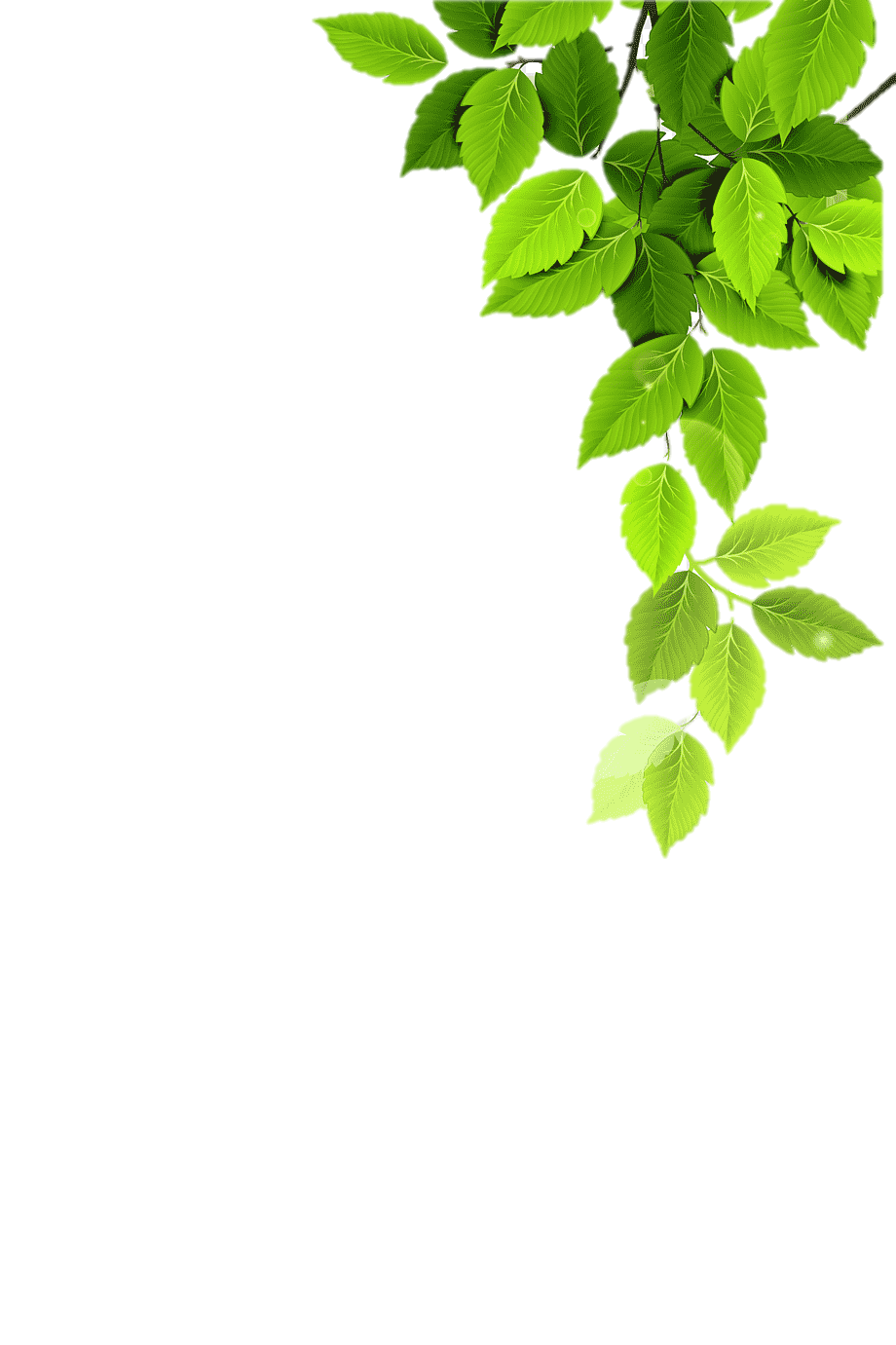 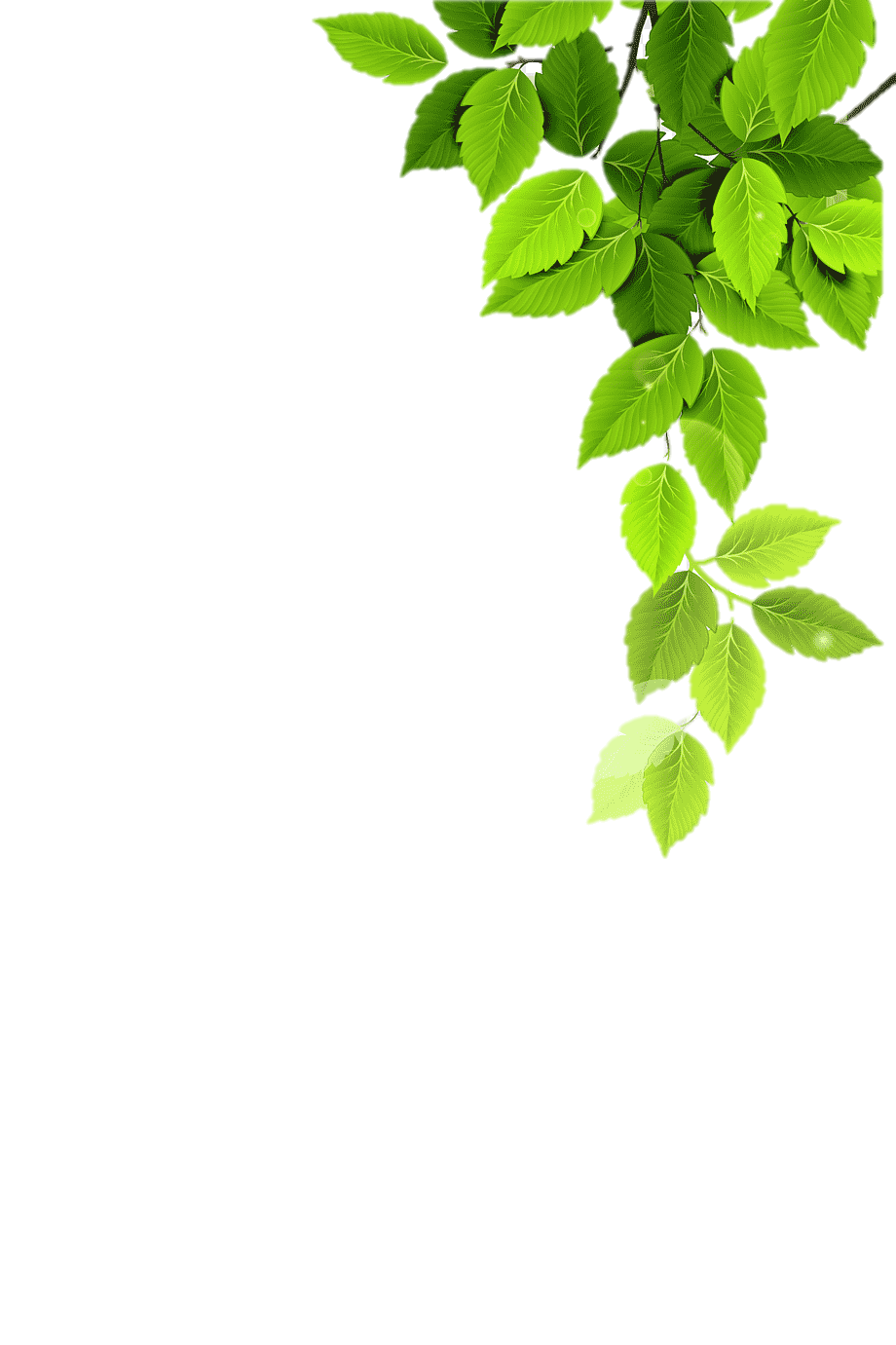